27 July 2023
Graphing circular functions: tan
LO: To draw the graph of circular functions.
To solve trigonometric equations using graphs.
Graphing tangent function
List the tangent values in the tables
Angle measure
90o
30o
60o
135o
150o
180o
0o
45o
120o
Und.
0
0
-1
tangent value
1
Angle measure
225o
270o
315o
330o
360o
390o
300o
210o
240o
und
0
1
tangent value
If we let y = tan x we can plot these values on a graph
y
What if we continue finding points?
8
6
4
2
0
270o
90o
x
360o
180o
450o
540o
-2
-4
-6
-8
Tangent function
Like the sine and cosine functions, the tangent function is periodic.
There are vertical asymptotes at values of x where the function does not exist.
The same cycle of values repeats between each pair of vertical asymptotes.
The period of the tangent function is 180o (or p radians).
Unlike the sine and cosine functions, the tangent function does not have an amplitude. It has no maximum or minimum values.
y
8
6
4
2
0
270o
90o
x
360o
180o
450o
540o
-2
-4
-6
-8
Graphing tangent function
If we measure the angles in radians
Angle measure
p
0o
Und.
0
0
-1
tangent value
1
Angle measure
2p
und
0
1
tangent value
If we let y = tan x we can plot these values on a graph
y
8
The graph has the same shape
6
4
2
0
x
2p
p
3p
-2
-4
-6
-8
Solving equations using the graphs
Solve the equation tan x = 1 - x, -2p  x  2p
Give your answers to 3 sf.
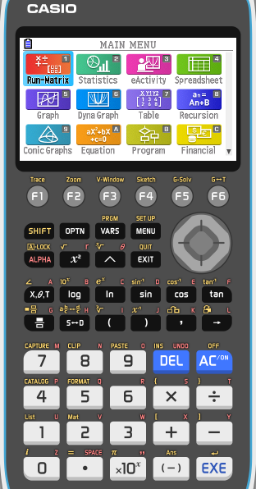 We will use the GDC to solve
After turning it on, press 5 for Graph
Solving equations using the graphs
Solve the equation tan x = 1 - x, -2p  x  2p
Give your answers to 3 sf.
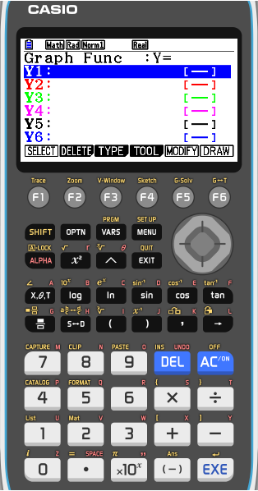 We will use the GDC to solve
After turning it on, press 5 for Graph
Now check that the GDC is in radians mode
To do that
SHIFT
MENU
Solving equations using the graphs
Solve the equation tan x = 1 - x, -2p  x  2p
Give your answers to 3 sf.
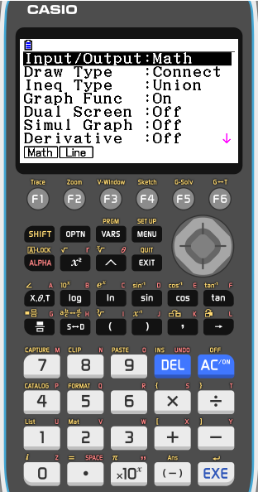 We will use the GDC to solve
After turning it on, press 5 for Graph
Now check that the GDC is in degree mode
To do that
SHIFT
MENU
Scroll down to find the option for angle
Solving equations using the graphs
Solve the equation tan x = 1 - x, -2p  x  2p
Give your answers to 3 sf.
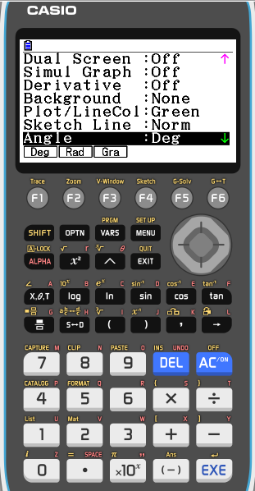 We will use the GDC to solve
After turning it on, press 5 for Graph
Now check that the GDC is in degree mode
To do that
SHIFT
MENU
Scroll down to find the option for angle
Rad
F2
EXE
Solving equations using the graphs
Solve the equation tan x = 1 - x, -2p  x  2p
Give your answers to 3 sf.
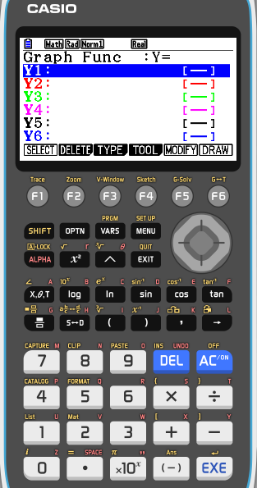 We will use the GDC to solve
After turning it on, press 5 for Graph
Enter for Y1
tan x
EXE
Solving equations using the graphs
Solve the equation tan x = 1 - x, -2p  x  2p
Give your answers to 3 sf.
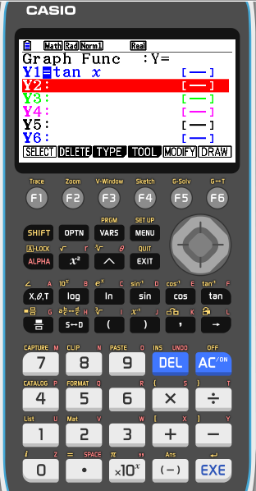 We will use the GDC to solve
After turning it on, press 5 for Graph
Enter for Y1
tan x
EXE
Enter for Y2
1 - x
EXE
Solving equations using the graphs
Solve the equation tan x = 1 - x, -2p  x  2p
Give your answers to 3 sf.
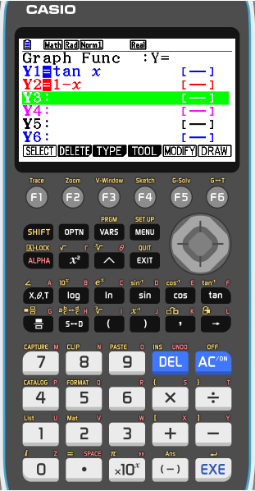 We will use the GDC to solve
After turning it on, press 5 for Graph
Enter for Y1
tan x
EXE
Enter for Y2
1 - x
EXE
DRAW
F6
Solving equations using the graphs
Solve the equation tan x = 1 - x, -2p  x  2p
Give your answers to 3 sf.
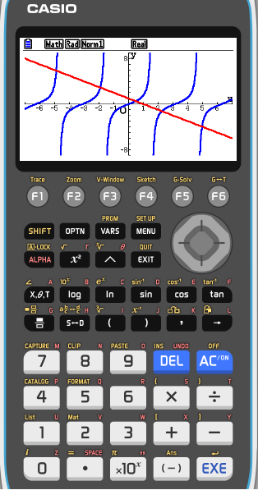 We will use the GDC to solve
After turning it on, press 5 for Graph
Enter for Y1
tan x
EXE
Enter for Y2
1 - x
EXE
DRAW
F6
Change the setting of the view window
V-Window
F3
Solving equations using the graphs
Solve the equation tan x = 1 - x, -2p  x  2p
Give your answers to 3 sf.
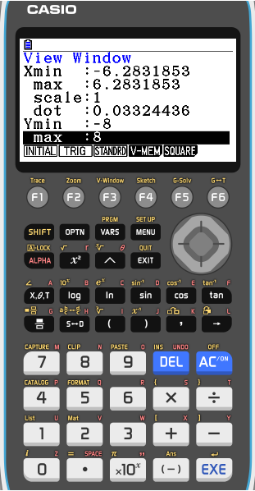 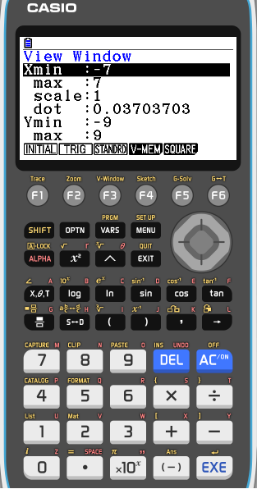 We will use the GDC to solve
After turning it on, press 5 for Graph
Enter for Y1
tan x
EXE
Enter for Y2
1 - x
EXE
DRAW
F6
Change the setting of the view window
V-Window
F3
- 2p
Xmin
EXE
2p
max
EXE
EXE
-8
Ymin
EXE
8
max
EXE
Solving equations using the graphs
Solve the equation tan x = 1 - x, -2p  x  2p
Give your answers to 3 sf.
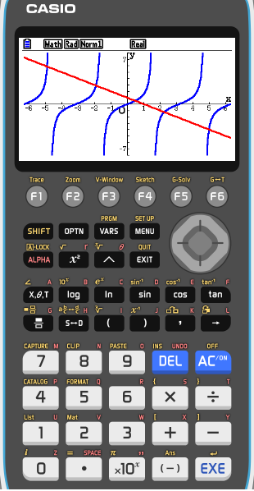 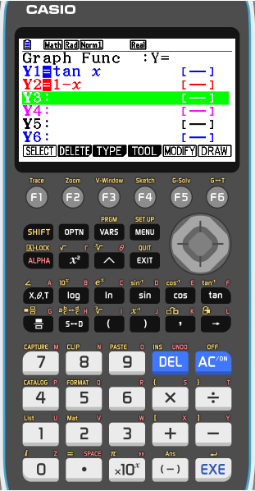 We will use the GDC to solve
After turning it on, press 5 for Graph
Enter for Y1
tan x
EXE
Enter for Y2
1 - x
EXE
DRAW
F6
Solving equations using the graphs
Solve the equation tan x = 1 - x, -2p  x  2p
Give your answers to 3 sf.
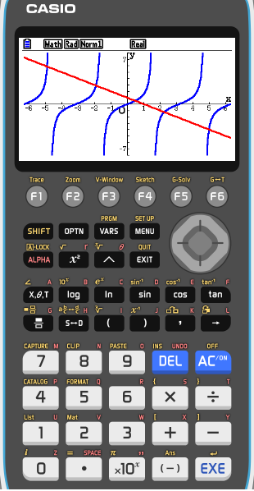 We will use the GDC to solve
After turning it on, press 5 for Graph
Enter for Y1
tan x
EXE
Enter for Y2
1 - x
EXE
DRAW
F6
G-solv
F5
Solving equations using the graphs
Solve the equation tan x = 1 - x, -2p  x  2p
Give your answers to 3 sf.
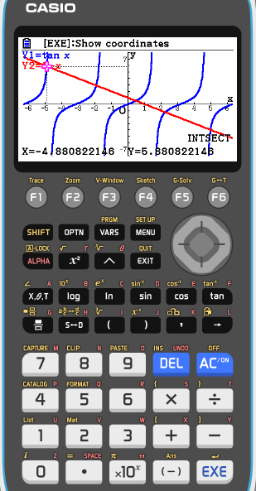 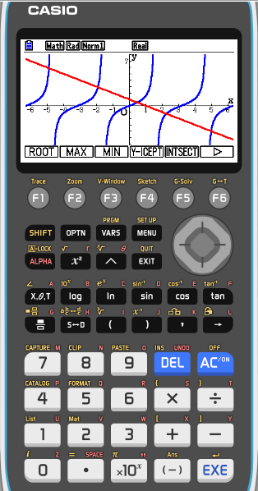 We will use the GDC to solve
After turning it on, press 5 for Graph
Enter for Y1
tan x
EXE
Enter for Y2
1 - x
EXE
DRAW
F6
G-solv
F5
INTSECT
F5
x = -4.88
Solving equations using the graphs
Solve the equation tan x = 1 - x, -2p  x  2p
Give your answers to 3 sf.
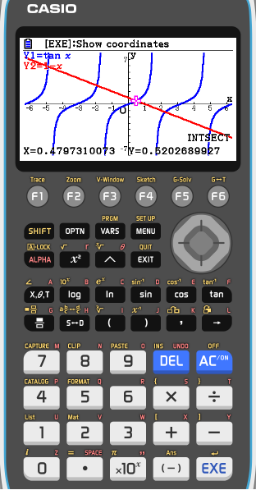 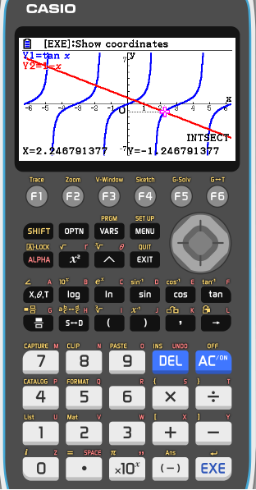 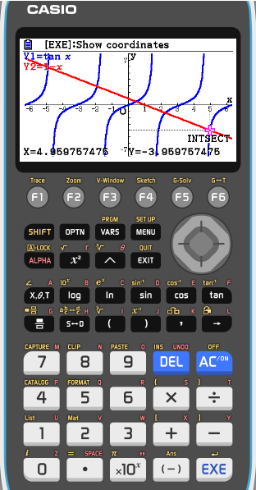 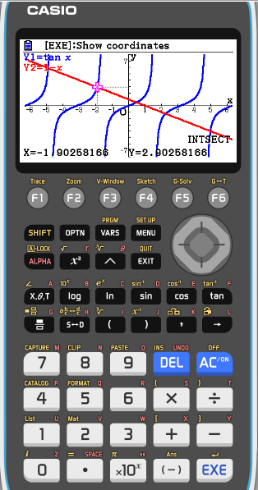 We will use the GDC to solve
After turning it on, press 5 for Graph
Enter for Y1
tan x
EXE
Enter for Y2
1 - x
EXE
DRAW
F6
G-solv
F5
INTSECT
F5
x = -1.90
x = -4.88
x = 4.96
x = 2.25
x = 0.480
Thank you for using resources from
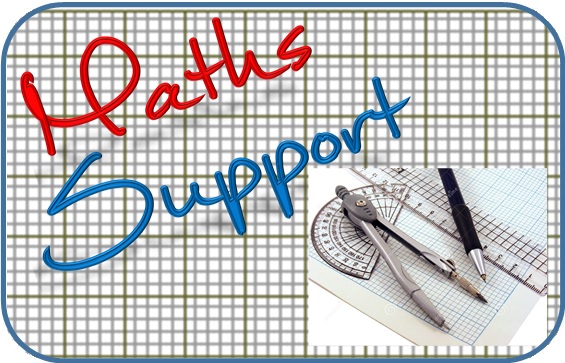 For more resources visit our website
https://www.mathssupport.org
If you have a special request, drop us an email
info@mathssupport.org